Organisation Chart
Clare 
Dulson
Jason 
Garratt
Marc 
Waters
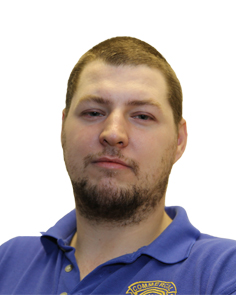 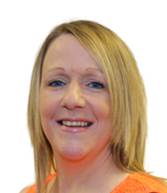 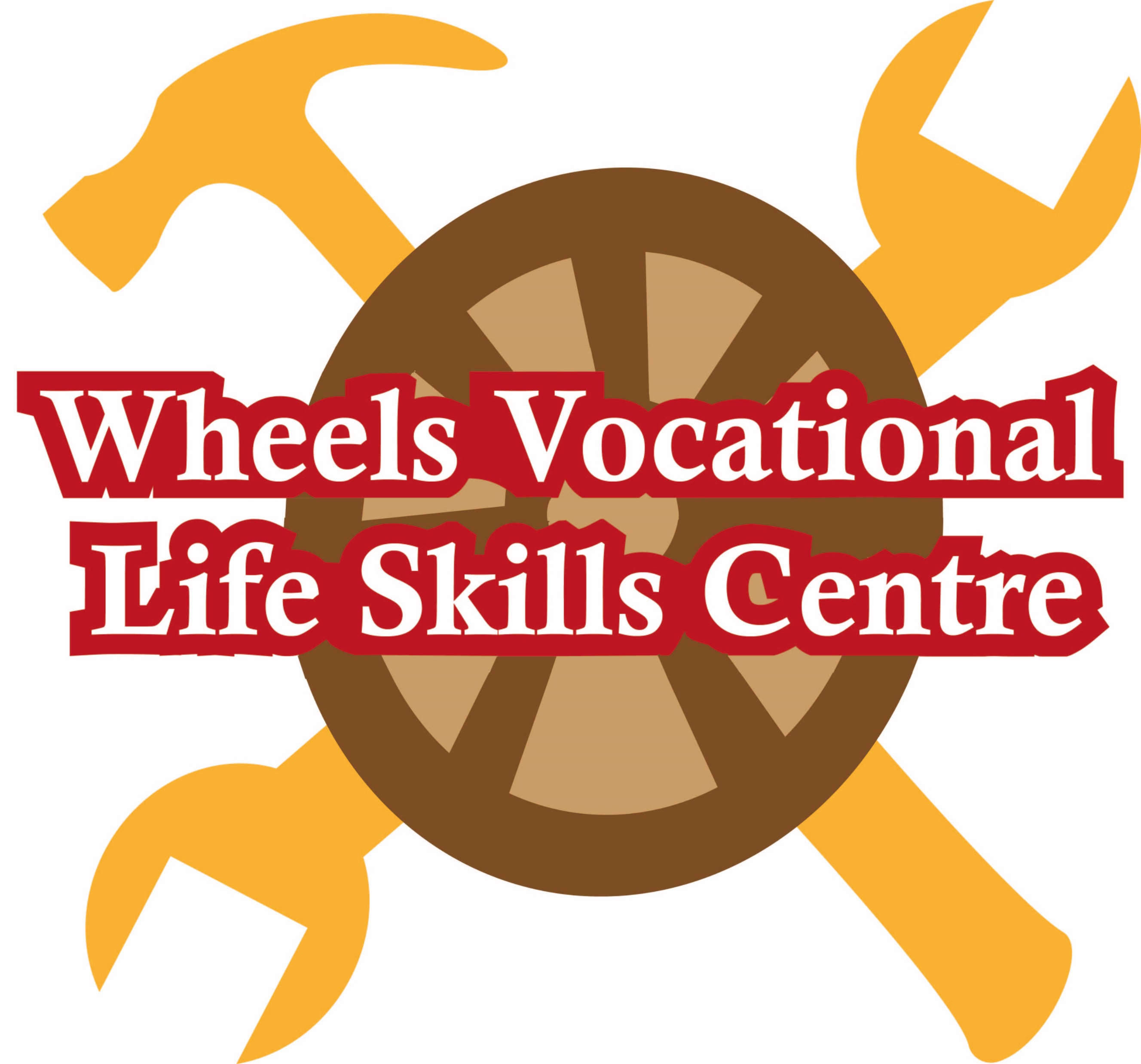 VOCATIONAL
BUSINESS
Emily
Booker
Tracy 
Alcock